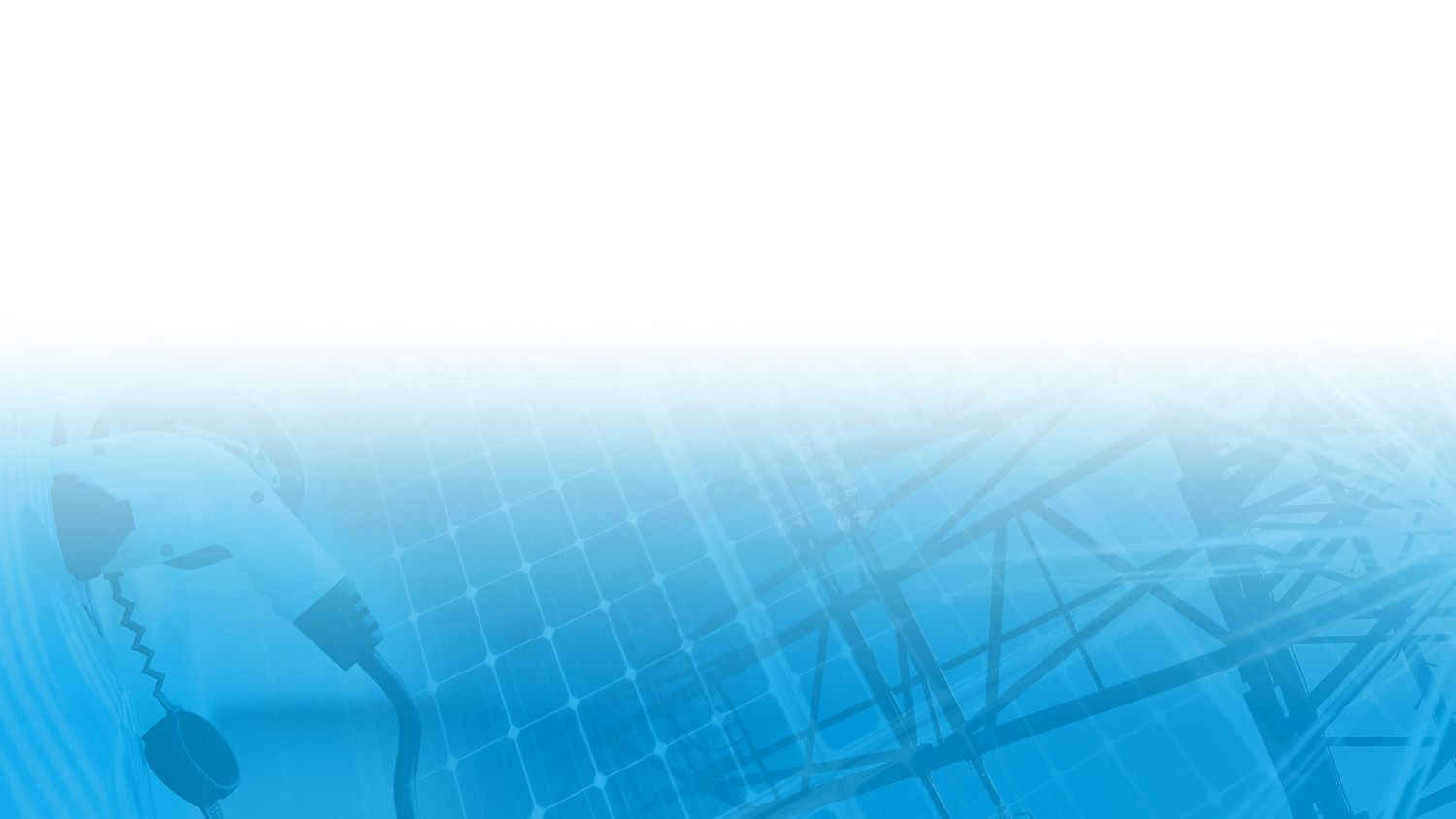 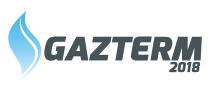 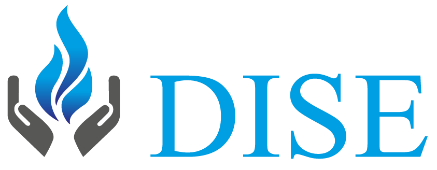 Potential and scope of the cooperation between US and Three Seas Initiative (3SI) in terms of gas supplies to Europe
- introductory remarks

Remigiusz Nowakowski – Vice President, DISE Institute

Miedzyzdroje, 7th of May 2018
2018
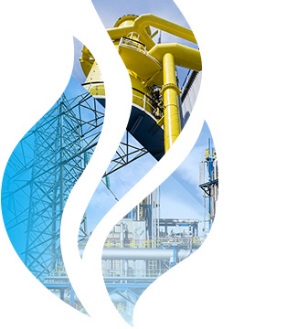 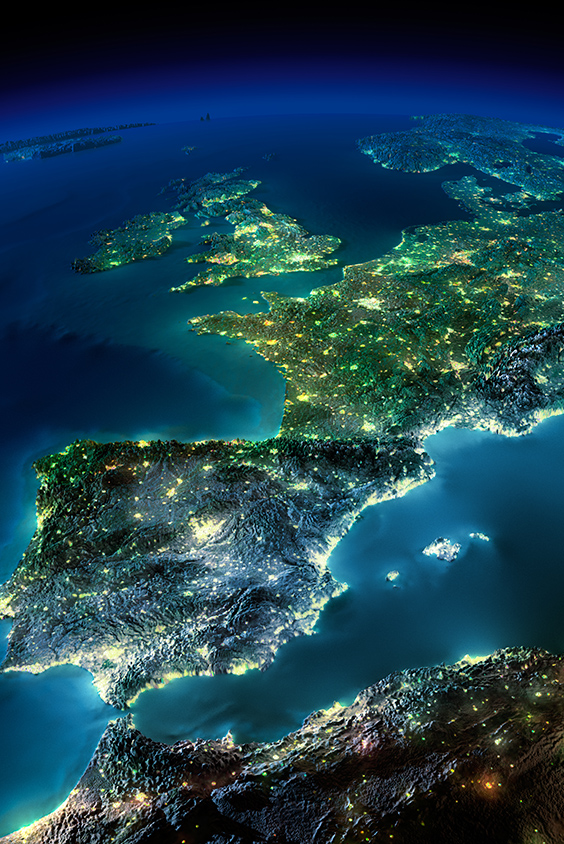 Introduction to panel debate
Key aspects of US-3SI cooperation:

Geopolitical reason – transatlantic cooperation in wider scope than military
Security of energy supply – diversification of gas sourcing for Europe
New business models and push for competition – market oriented price mechanisms
EU policy of energy union creation – 3SI as the gate for global suppliers to European gas market
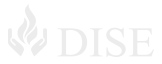